รหัสวิชา  01999141 มนุษย์กับสังคม (Man and Society)

รศ.น.ท.ดร.สุมิตร  สุวรรณประธานรายวิชา
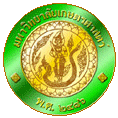 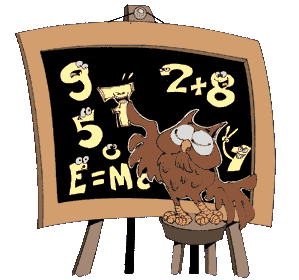 พฤติกรรมมนุษย์
ลักษณะพฤติกรรมมนุษย์
กลไกการแสดงพฤติกรรม
ระบบที่เกี่ยวข้องกับพฤติกรรมมนุษย์
    1.ระบบชีววิทยา
    2.ระบบจิตวิทยา
    3.ระบบสังคม
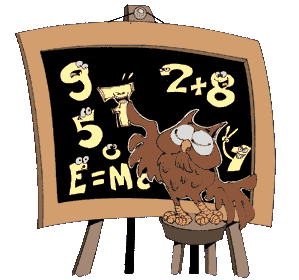 พฤติกรรมมนุษย์
สาเหตุการฆ่าตัวตาย
1. อาการซึมเศร้า
2. โรคจิต
3. ติดสุราเรื้อรัง/สารเสพติด
4. บุคลิกภาพผิดปกติ
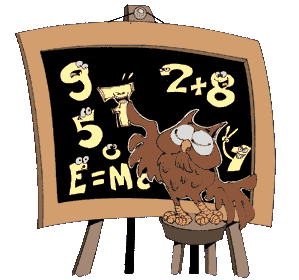 พฤติกรรมมนุษย์
สาเหตุการฆ่าตัวตาย
 ศาสนา-อยู่กับพระเจ้า/เกิดใหม่ชาติหน้า
 จิตวิทยา-แก้แค้น/รู้สึกผิด/ไร้ค่า
 แพทย์-เจ็บป่วย/โรคซึมเศร้า
 สังคม-ความผูกพัน/ความรัก
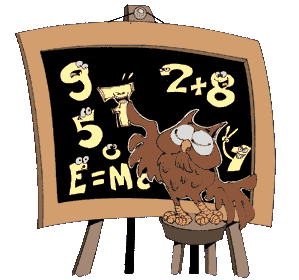 พฤติกรรมมนุษย์
ภาวะความเสี่ยงการฆ่าตัวตาย
 ชายสูงอายุ
 มีโรคทางจิตเวช
 มีโรคทางกาย
 หม้าย อย่าร้าง แยกกันอยู่ อกหัก
 อยู่คนเดียว
 สิ้นหวัง
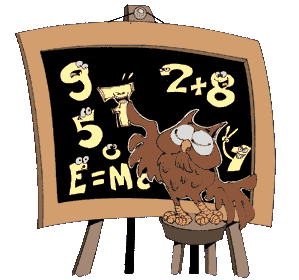 พฤติกรรมมนุษย์
ภาวะความเสี่ยงการฆ่าตัวตาย
 ว่างงาน
 มีปัญหาการเงิน
 มีปืนในครอบครอง
 มีประวัติครอบครัวฆ่าตัวตาย
 มีประวัติครอบครัวในวัยเด็กสับสนวุ่นวาย
 เคย/มีความพยายามฆ่าตัวตายมาก่อน
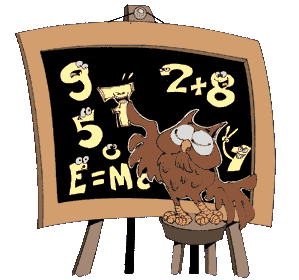 พฤติกรรมมนุษย์
สัญญาณเตือนถึงการฆ่าตัวตาย
 พูดคุยถึงการฆ่าตัวตายสำเร็จ
 มีปัญหาการกินหรือการนอน
 แยกตัวออกจากกลุ่มเพื่อน
 ไม่สนใจงานที่เคยชอบ/การเรียน
 เตรียมตัวที่จะตายโดยจัดการภาระสุดท้าย
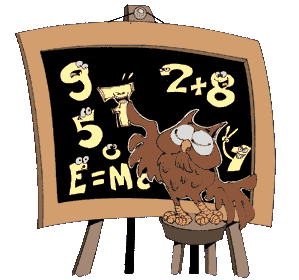 พฤติกรรมมนุษย์
สัญญาณเตือนถึงการฆ่าตัวตาย
 ทำสิ่งที่เสี่ยงภัยโดยไม่จำเป็น
 เพิ่งมี/เคยมีการสูญเสียที่รุนแรงในชีวิต 
 หมกมุ่นเรื่องความตายและการตาย
 ไม่สนใจรูปลักษณ์ภายนอกของตนเอง 
 ดื่มเหล้าหรือใช้สารเสพติดมากขึ้น
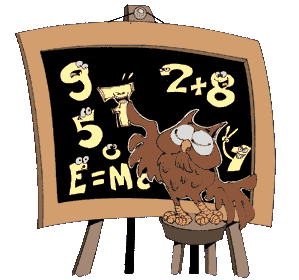 พฤติกรรมมนุษย์
>
คนมีการศึกษาสูงฆ่าตัวตาย      คนการศึกษาต่ำ
ผู้ชายฆ่าตัวตาย         ผู้หญิง
>
หมา  vs.  แมว
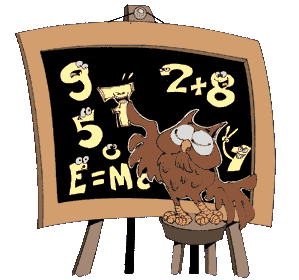 อัตราการดื่มเหล้า
พ.ศ.2544-2554 คนไทยอายุมากกว่า 15 ปี
 ดื่มเหล้าลดลงจาก 32.7% เป็น 30.0%
 ผู้ชายลดลงจาก 54.5% เป็น 53.4%
 ผู้หญิงเพิ่มขึ้นจาก 9.8% เป็น 10.9%
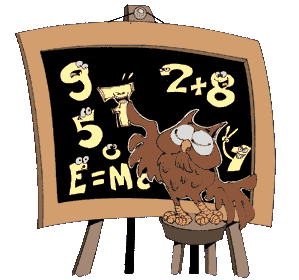 ...อันสุรา แปลว่าเหล้า หมามะแดก
คนก็แปลก แดกด้วย มะอายหมา
เราก็แปลก แดกด้วย ตายล่ะหว่า
มะอายหมา มะว่าแปลก แดกเข้าไป...
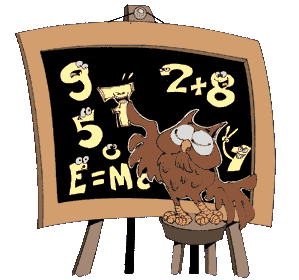 พฤติกรรมมนุษย์
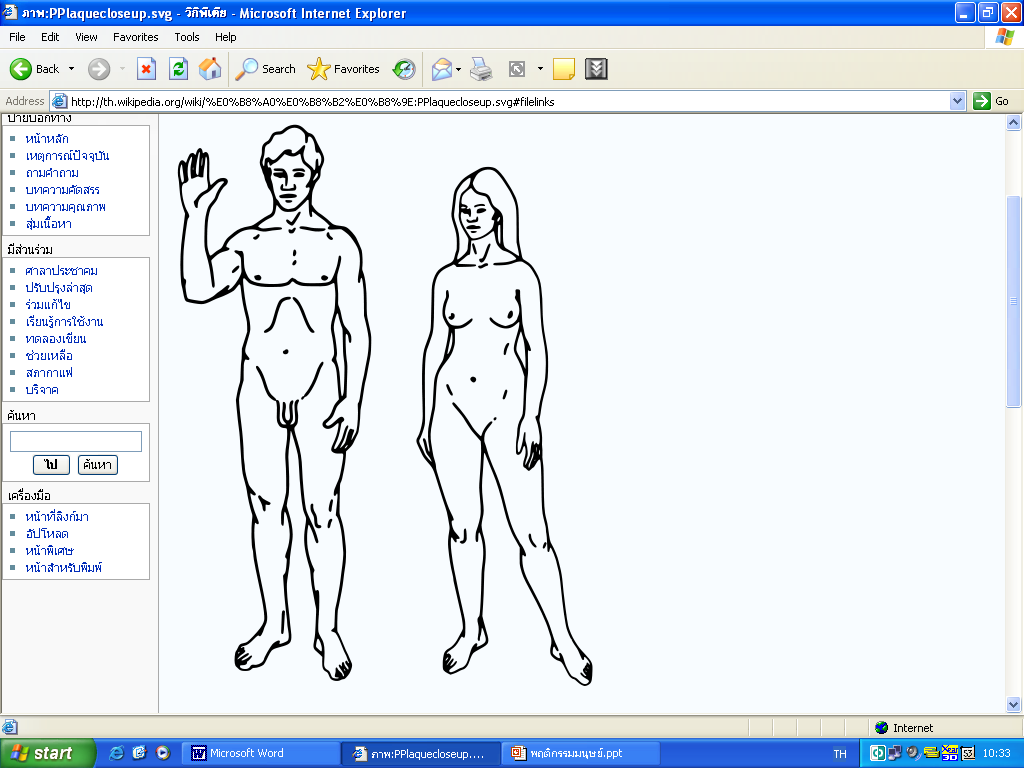 คน/มนุษย์ คืออะไร?
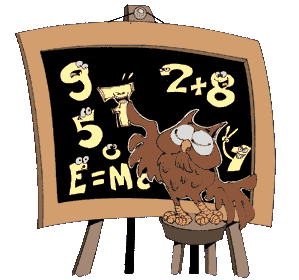 พฤติกรรมมนุษย์
สารานุกรม... (วิกิพีเดีย)
 เป็นสิ่งมีชีวิต มีสมองที่พัฒนาอย่างมาก
 มีความสามารถในการใช้เหตุผล 
   การพูด การใช้ภาษา การใคร่ครวญ
 มีการจัดโครงสร้างสังคมอันซับซ้อน
 มีการพัฒนาเทคโนโลยีที่ซับซ้อน
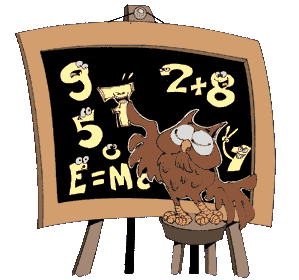 พฤติกรรมมนุษย์
คัมภีร์ไบเบิล...
...มนุษย์ถูกสร้างมาจากดิน จากการทรงสร้างของพระเจ้าให้เป็นชายและหญิง...
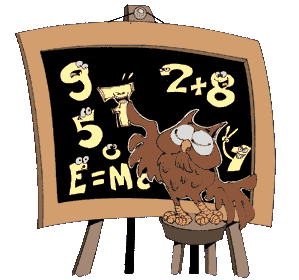 พฤติกรรมมนุษย์
ความแตกต่างของมนุษย์ก่อให้เกิดวัฒนธรรม ความเชื่อ ตำนาน พิธีกรรม คุณค่า ปทัสฐานทางสังคม...
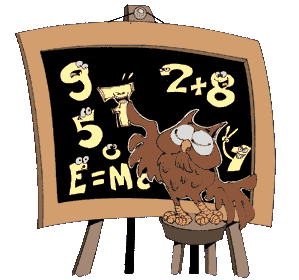 ลักษณะของพฤติกรรมมนุษย์
1.พฤติกรรมภายนอก (มองเห็น)
เช่น การกิน การเต้น การเดิน การพูด การยิ้ม...
2.พฤติกรรมภายใน (มองไม่เห็น)
เช่น ความคิด ความเชื่อ ความรู้สึก...
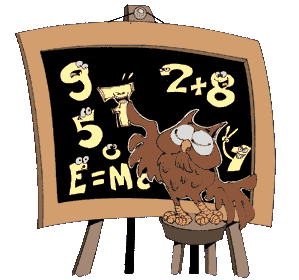 กลไกการแสดงพฤติกรรมมนุษย์
1.กลุ่มโครงสร้างของจิต
2.กลุ่มหน้าที่ของจิต
3.กลุ่มพฤติกรรมนิยม
4.กลุ่มจิตวิทยาเกสตัสท์
5.กลุ่มจิตวิเคราะห์
6.กลุ่มมนุษยนิยม
7.กลุ่มจิตวิทยาการคิดการเข้าใจ
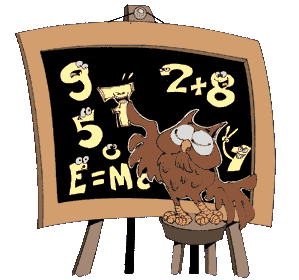 กลไกการแสดงพฤติกรรมมนุษย์
1.กลุ่มโครงสร้างของจิต
การรับรู้ด้วยประสาทสัมผัสต่างๆ เกี่ยวข้อง
กับการแสดงพฤติกรรมของมนุษย์
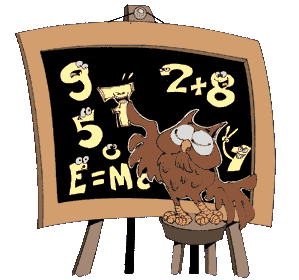 กลไกการแสดงพฤติกรรมมนุษย์
2.กลุ่มหน้าที่ของจิต
การคิด การรับรู้  นิสัย และอารมณ์เกี่ยวข้อง
กับพฤติกรรมของมนุษย์
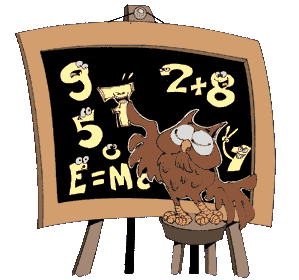 กลไกการแสดงพฤติกรรมมนุษย์
3.กลุ่มพฤติกรรมนิยม
การกระทำ/พฤติกรรมภายนอกที่สังเกตได้
มีความสัมพันธ์กับสิ่งแวดล้อมที่มากระตุ้น
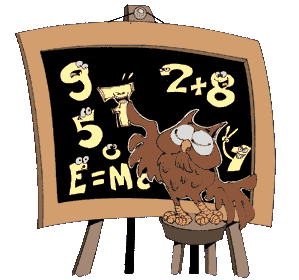 กลไกการแสดงพฤติกรรมมนุษย์
4.กลุ่มจิตวิทยาเกสตัสท์
การเข้าใจบุคคลต้องไม่แยกเฉพาะความคิด 
อารมณ์ สติปัญญา การรับรู้ ต้องศึกษาโดยรวม
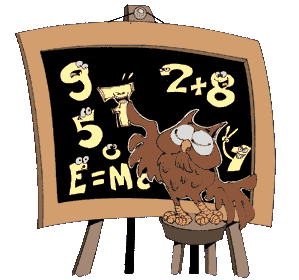 กลไกการแสดงพฤติกรรมมนุษย์
5.กลุ่มจิตวิเคราะห์ (ซิกมันต์ ฟรอยด์)
จิตมนุษย์เปรียบเหมือนก้อนน้ำแข็งใน
มหาสมุทร ส่วนล่างสุดที่มีอิทธิพลต่อพฤติกรรม
ของมนุษย์ คือ จิตไร้สำนึก เช่น ความกลัว 
ความต้องการที่ผิดศีลธรรม ความเห็นแก่ตัว...
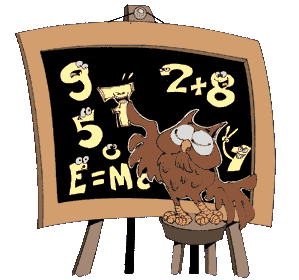 กลไกในการป้องกันตัว(Defense Mechanism)
1. เก็บกด 
2. ป้ายความผิดให้แก่ผู้อื่น 
3. หาเหตุผลเข้าข้างตนเอง 
4. หนีกลับไปอยู่ในสภาพอดีตที่มีความสุข5. แสดงปฏิกิริยาตรงข้าม 6. สร้างวิมานในอากาศ/การฝันกลางวัน  7. แยกตัว  8. หาสิ่งมาแทนที่  9. เลียนแบบ
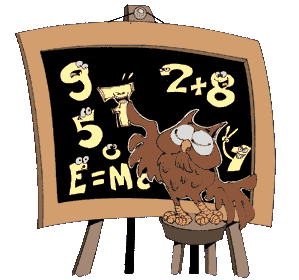 กลไกการแสดงพฤติกรรมมนุษย์
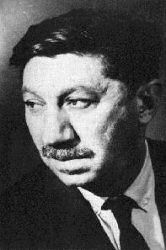 6.กลุ่มมนุษยนิยม (Maslow) 
มนุษย์มีความต้องการแตกต่างกัน
ความต้องการทำให้มนุษย์แสดง
พฤติกรรม
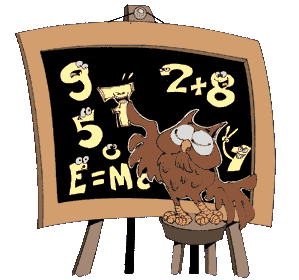 ทฤษฎีลำดับขั้นความต้องการ Maslow
ความสำเร็จในชีวิต
การยกย่อง
ความผูกพันหรือการยอมรับ
ความปลอดภัย และความมั่นคง
ความต้องการด้านร่างกาย
Hierarchy of Needs
กลไกการแสดงพฤติกรรมมนุษย์
7.กลุ่มจิตวิทยาการคิดการเข้าใจ
ศึกษาและอธิบายพฤติกรรมของมนุษย์
โดยให้ความสำคัญกับการคิด การใช้ภาษา
การแก้ปัญหา ความคิดสร้างสรรค์...
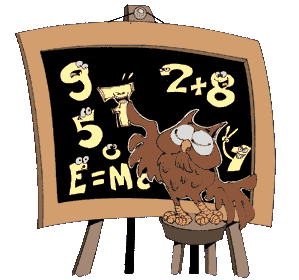 ระบบที่เกี่ยวข้องกับพฤติกรรมมนุษย์
1.ระบบชีววิทยา
การถ่ายทอดพันธุกรรมจากบิดา-มารดา
เช่น สีผม สีตา สีผิว รูปร่าง สติปัญญา...
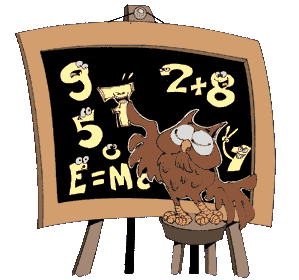 ระบบที่เกี่ยวข้องกับพฤติกรรมมนุษย์
2.ระบบจิตวิทยา
การแสดงพฤติกรรมกับระดับของจิต 3 แบบ
    จิตสำนึก-เข้าใจสาเหตุ
    จิตกึ่งสำนึก-เข้าใจสาเหตุไม่ชัดเจน
    จิตไร้สำนึก-ไม่รู้สาเหตุที่แท้จริง
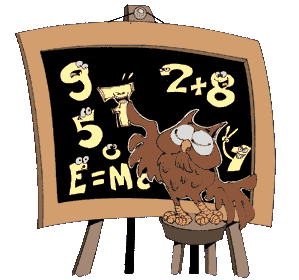 ระบบที่เกี่ยวข้องกับพฤติกรรมมนุษย์
พฤติกรรมและกระบวนการทางจิตเกี่ยวข้องกับ
 1.การคิดเข้าใจ
 2.อารมณ์
 3.แรงจูงใจ
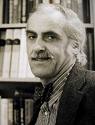 David Mc Clelland
ระบบที่เกี่ยวข้องกับพฤติกรรมมนุษย์
แรงจูงใจทางสังคมกับพฤติกรรมมนุษย์
1.แรงจูงใจใฝ่สัมฤทธิ์-ได้รับความสำเร็จ
2.แรงจูงใจใฝ่สัมพันธ์-เป็นที่นิยมชมชอบ
3.แรงจูงใจใฝ่อำนาจ-มีอำนาจเหนือบุคคลอื่น
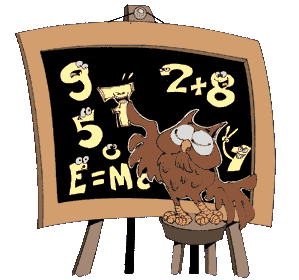 ระบบที่เกี่ยวข้องกับพฤติกรรมมนุษย์
พฤติกรรมสำหรับผู้ที่มีแรงจูงใจใฝ่สัมฤทธิ์สูง
1.กล้าเสี่ยงในระดับที่เหมาะสม
2.มีความกระตือรือร้น
3.มีความรับผิดชอบต่อตนเอง
4.มีความสามารถในการจัดระบบงาน
5.มีความสามารถในการคาดการณ์/วางแผน
6.ติดตามผลการกระทำของตนและทำให้ดีขึ้น
ระบบที่เกี่ยวข้องกับพฤติกรรมมนุษย์
3.ระบบสังคม
ครอบครัว/กลุ่มเพื่อน
ชุมชน/สังคม
สิ่งแวดล้อมธรรมชาติ
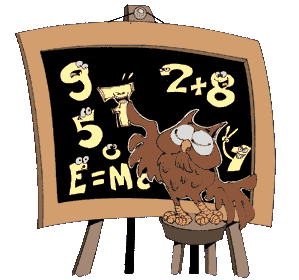 ระดับของพฤติกรรมทางสังคมของมนุษย์
1.ระดับบุคคล-ทัศนคติ ความเชื่อ
2.ระดับระหว่างบุคคล-การร่วมมือ การขัดแย้ง
3.ระดับกลุ่ม-ขนบธรรมเนียมประเพณี ค่านิยม
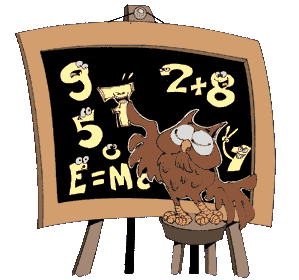 พฤติกรรมมนุษย์แต่ละช่วงวัย
1.การหลบหลีกการถูกลงโทษ (2–7 ปี)
2.การแสวงหารางวัลและความพอใจ (7–10 ปี)
3.การกระทำในสิ่งที่คนอื่นเห็นว่าดี (10-13 ปี)
4.การทำหน้าที่ทางสังคม (13-16 ปี)
5.การเคารพตนเอง/สิทธิของผู้อื่น (< 16 ปี)
6.การยึดอุดมคติสากล (ผู้ใหญ่)
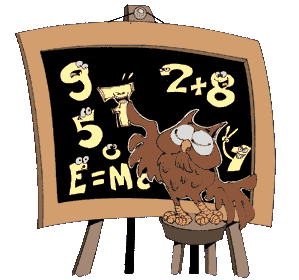 พฤติกรรมมนุษย์
การโกหก
 ไม่มีใครในโลกที่ไม่เคยโกหก
 นิสิตหนุ่มสาวใน USA ให้ข้อมูล 85% ที่ไม่จริง
 สตรีจะโกหกเพื่อถนอมความรู้สึกบุรุษ
 บุรุษมักจะพูดปดเรื่องตนเอง
 ผู้หญิงจะจับโกหกได้ดีกว่าผู้ชาย
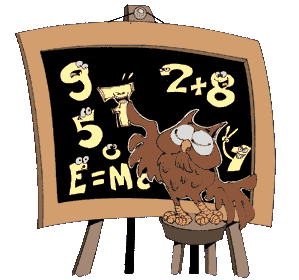 พฤติกรรมมนุษย์
วิธีการจับโกหก
1.เวลาพูดจับอวัยวะ เช่น หู(ขวา) จมูก
2.กรอกตา
3.แลบลิ้น
4.กระพริบตาบ่อย
5.หยุดนิดหนึ่งก่อนตอบ
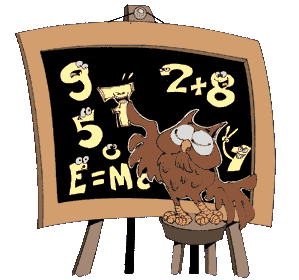